g
N ou M ?
Les mots sont volontairement moins fréquents et abstraits. Il n’y a pas d’images pour soutenir la compréhension des mots, du fait du caractère abstrait de beaucoup de mots.
an/am
on/om
in/im
en/em
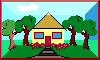 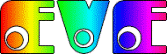 guguitare
am
an
Du ch…pagne
Du champagne
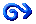 ggirafe
an
am
marrant
marr…t
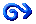 guguitare
am
an
Un trampoline
Un tr…poline
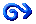 guguitare
am
an
La chambre
La ch…bre
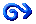 ggirafe
an
am
Vantard
V…tard
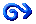 guguitare
am
an
Une framboise
Une fr…boise
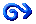 guguitare
am
an
Un lampion
Un l…pion
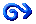 guguitare
am
an
Du sh…poing
Du shampoing
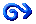 ggirafe
an
am
Grandir
Gr…dir
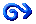 guguitare
am
an
Une ribambelle
Une rib…belle
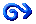 ggirafe
an
am
Un p…tin
Un pantin
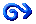 guguitare
am
an
Une lampe
Une l…pe
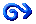 guguitare
am
an
La campagne
La c…pagne
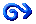 ggirafe
an
am
Manger
M…ger
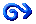 guguitare
am
an
Un t…pon
Un tampon
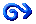 guguitare
am
an
La jambe
La j…be
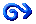 guguitare
am
an
Un vampire
Un v…pire
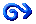 ggirafe
an
am
Le pantalon
Le p…talon
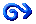 guguitare
am
an
Une rampe
Une r…pe
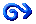 ggirafe
an
am
La langue
La l…gue
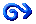 ggirafe
an
am
Blanc
Bl…c
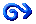 guguitare
am
an
Fl…ber
Flamber
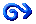 ggirafe
an
am
Un aimant
Un aim…t
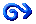 guguitare
am
an
Un tambour
Un t…bour
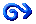 guguitare
am
an
L’ambiance
L’…biance
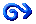 guguitare
am
an
Des pampres
Des p…pres
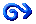 ggirafe
an
am
Une assurance
Une assur…ce
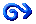 guguitare
am
an
Un champion
Un ch…pion
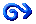 guguitare
am
an
Des lambris
Des l…bris
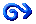 guguitare
am
an
Gamberger
G…berger
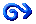 bien
C'est bien !
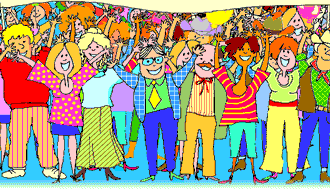 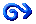 guguitare
om
on
Un p…pier
Un pompier
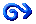 guguitare
om
on
Vr…bir
Vrombir
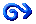 ggirafe
on
om
Un patron
Un patr…
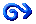 guguitare
om
on
Les c…bles
Les combles
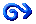 guguitare
om
on
Une tr…pette
Une trompette
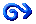 guguitare
om
on
La tombola
La t…bola
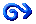 ggirafe
on
om
La bl…deur
La blondeur
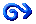 guguitare
om
on
La colombe
La col…be
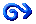 guguitare
om
on
Un concombre
Un conc…bre
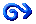 guguitare
om
on
Le pompiste
Le p…piste
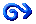 guguitare
om
on
Il tombe
Il t…be
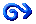 ggirafe
on
om
Un ponton
Un p…ton
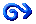 guguitare
om
on
Un bombardier
Un b…bardier
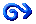 guguitare
om
on
Le tri…phe
Le triomphe
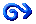 ggirafe
on
om
Une ronce
Une r…ce
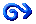 ggirafe
on
om
La montagne
La m…tagne
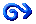 guguitare
om
on
La récompense
La réc…pense
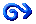 guguitare
om
on
Compter
C…pter
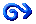 guguitare
om
on
S…bre
Sombre
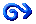 ggirafe
on
om
Une fondue
Une f…due
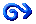 guguitare
om
on
Comprimer
C…primer
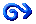 ggirafe
on
om
La honte
La h…te
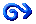 guguitare
om
on
Un s…brero
Un sombrero
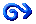 guguitare
om
on
Le c…patriote
Le compatriote
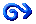 ggirafe
on
om
Le limon
Le lim…
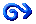 ggirafe
on
om
Une onde
Une …de
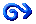 guguitare
om
on
Le pl…bier
Le plombier
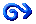 guguitare
om
on
Un n…bre
Un nombre
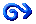 ggirafe
on
om
Un pantalon
Un pantal…
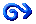 guguitare
om
on
Somptueuse
S…ptueuse
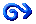 bien
C'est bien !
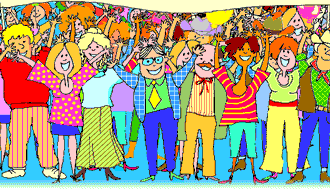 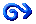 guguitare
im
in
…patient
Impatient
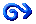 guguitare
im
in
Un ch…panzé
Un chimpanzé
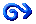 ggirafe
in
im
Un dindon
Un d…don
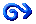 guguitare
im
in
Une c…bale
Une cimbale
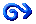 guguitare
im
in
L’impossibilité
L’…possibilité
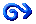 ggirafe
in
im
Le lap…
Le lapin
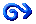 ggirafe
in
im
Un labyrinthe
Un labyr…the
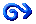 guguitare
im
in
Imberbe
…berbe
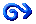 guguitare
im
in
P…prenelle
Pimprenelle
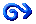 ggirafe
in
im
Le rinçage
Le r…çage
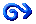 guguitare
im
in
Un imprimeur
Un …primeur
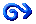 ggirafe
in
im
Une pintade
Une p…tade
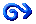 guguitare
im
in
Grimper
Gr…per
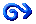 guguitare
im
in
Des timbres
Des t…bres
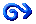 guguitare
im
in
Une impératrice
Une …pératrice
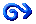 ggirafe
in
im
Une lingette
Une l…gette
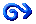 guguitare
im
in
L’imprudence
L’…prudence
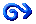 guguitare
im
in
Les l…bes
Les limbes
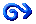 ggirafe
in
im
Une invitation
Une …vitation
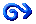 guguitare
im
in
…poli
Impoli
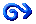 guguitare
im
in
Simple
S…ple
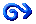 ggirafe
in
im
Vingt
V…gt
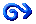 guguitare
im
in
Des impôts
Des …pôts
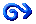 ggirafe
in
im
Des singeries
Des s…geries
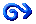 guguitare
im
in
Une …primante
Une imprimante
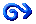 guguitare
im
in
La limpidité
La l…pidité
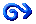 ggirafe
in
im
Du venin
Du ven…
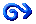 guguitare
im
in
…pair
Impair
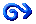 guguitare
im
in
Un nimbus
Un n…bus
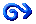 guguitare
im
in
Limpide
L…pide
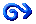 bien
C'est bien !
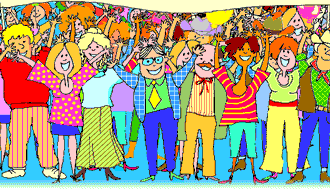 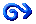 guguitare
em
en
Nov…bre
Novembre
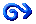 ggirafe
en
em
L’attention
L’att…tion
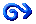 guguitare
em
en
Emporter
…porter
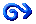 guguitare
em
en
La trempette
La tr…pette
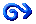 ggirafe
en
em
Le ventre
Le v…tre
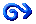 guguitare
em
en
Un employé
Un …ployé
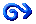 guguitare
em
en
Un membre
Un m…bre
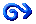 guguitare
em
en
Les remparts
Les r…parts
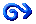 ggirafe
en
em
Le menton
Le m…ton
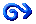 guguitare
em
en
Embaumer
…baumer
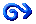 ggirafe
en
em
Un sentiment
Un s…timent
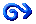 guguitare
em
en
Déc…bre
Décembre
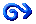 guguitare
em
en
Trembler
Tr…bler
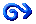 ggirafe
en
em
Les rudiments
Les rudim…ts
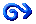 guguitare
em
en
Un empereur
Un …pereur
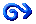 guguitare
em
en
Du ging…bre
Du gingembre
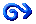 guguitare
em
en
Un tremplin
Un tr…plin
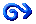 ggirafe
en
em
Un aliment
Un alim…t
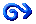 ggirafe
en
em
Un entraineur
Un …traineur
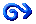 guguitare
em
en
Remplacer
R…placer
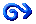 ggirafe
en
em
Le département
Le départem…t
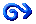 guguitare
em
en
La t…pête
La tempête
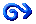 guguitare
em
en
Semblable
S…blable
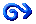 ggirafe
en
em
La centaine
La c…taine
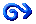 guguitare
em
en
Temporelle
T…porel
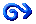 guguitare
em
en
Septembre
Sept…bre
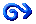 ggirafe
en
em
Un pendentif
Un pend…tif
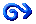 guguitare
em
en
Un emballage
Un …ballage
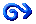 guguitare
em
en
R…bourser
Rembourser
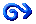 guguitare
em
en
Une embauche
Une …bauche
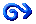 bien
C'est bien !
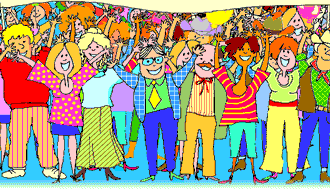 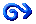 guguitare
am
an
Am OK
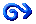 ggirafe
an
am
An OK
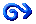 guguitare
om
on
om OK
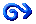 ggirafe
on
om
on OK
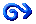 ggirafe
in
im
in OK
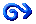 guguitare
im
in
im OK
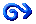 ggirafe
en
em
en OK
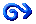 guguitare
em
en
em OK
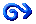 bien
C'est bien !
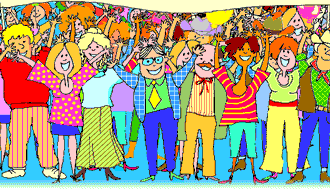 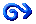